一句話的力量
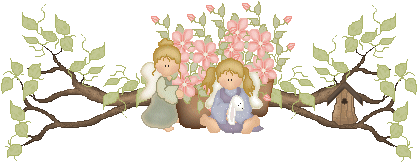 人生的成敗，常常因為一個人、一件事，甚至一句話而有決定性的影響。尤其對人有用的一句話，勝過千言萬語。
美國著名的教育家和演講口才藝術家 卡內基，小時候是一個非常調皮的小男孩。他九歲的時候，父親將繼母娶進門。
他父親向新婚妻子介紹 卡內基時，說：「希望你注意這個全郡最壞的男孩，他實在令我頭痛，說不定明天早晨他還會拿石頭砸你，或做出什麼壞事呢！」
繼母告訴丈夫：「你錯了，他不是全郡最壞的男孩，而是最聰明，只是還沒找到發洩熱忱地方的男孩。」
此話一出，卡內基的眼淚不聽使喚地滾滾而下。
就因為這一句話，建立了 卡內基和繼母之間深厚的感情；也因為這一句話，成就了他立志向上的動力；更因為這一句話，讓他日後幫助千千萬萬的人一同步上了成功之路。